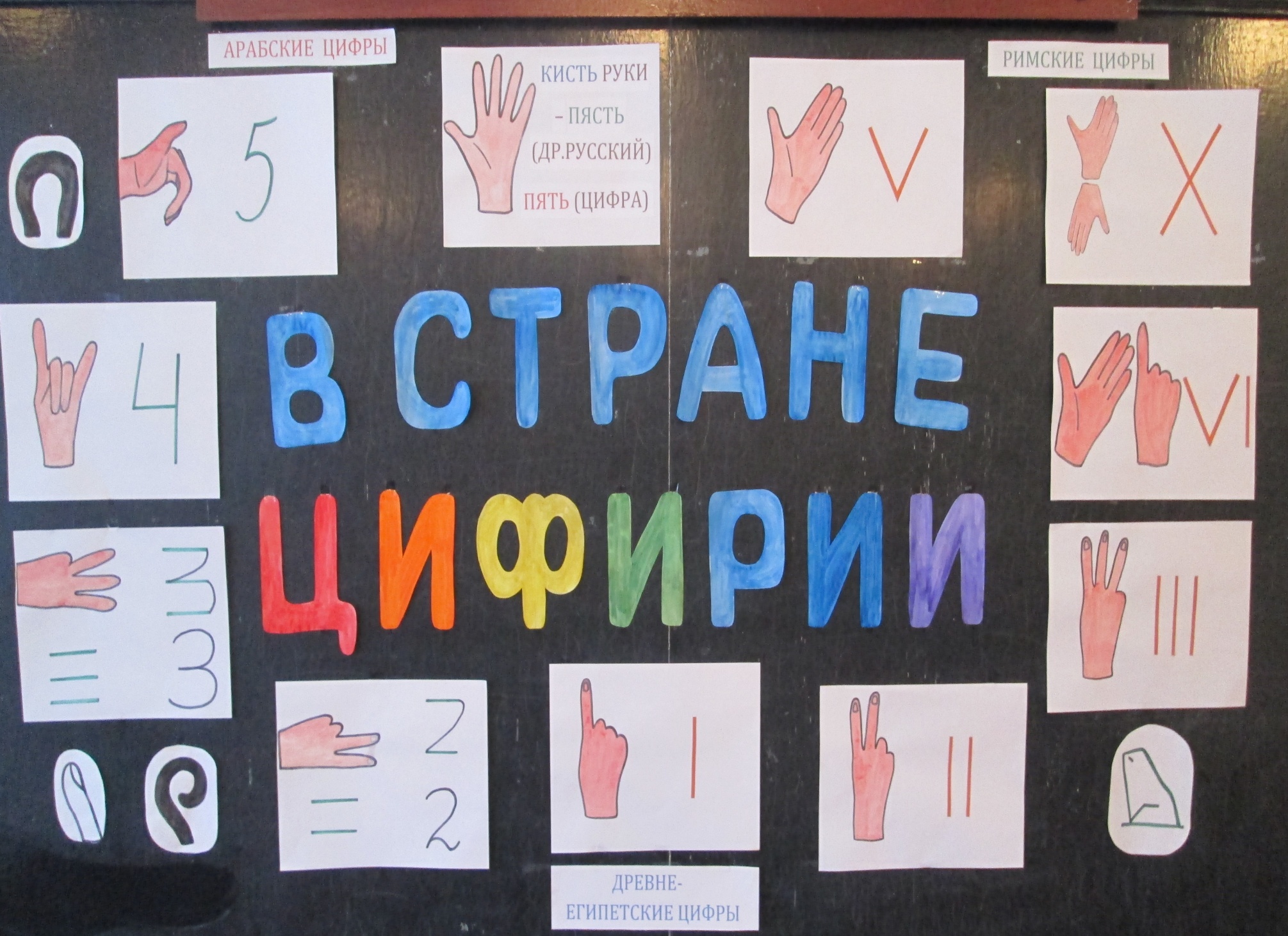 Задание для конкурса с римскими цифрами
Задание для конкурса с древнеегипетскими цифрами